Hello everyone in KS1
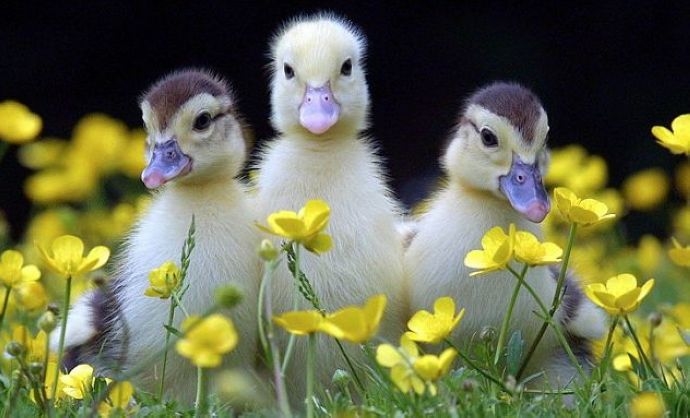 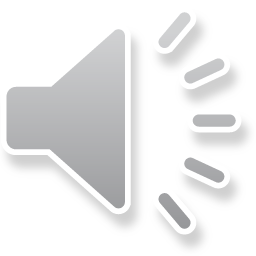 Creating a timeline
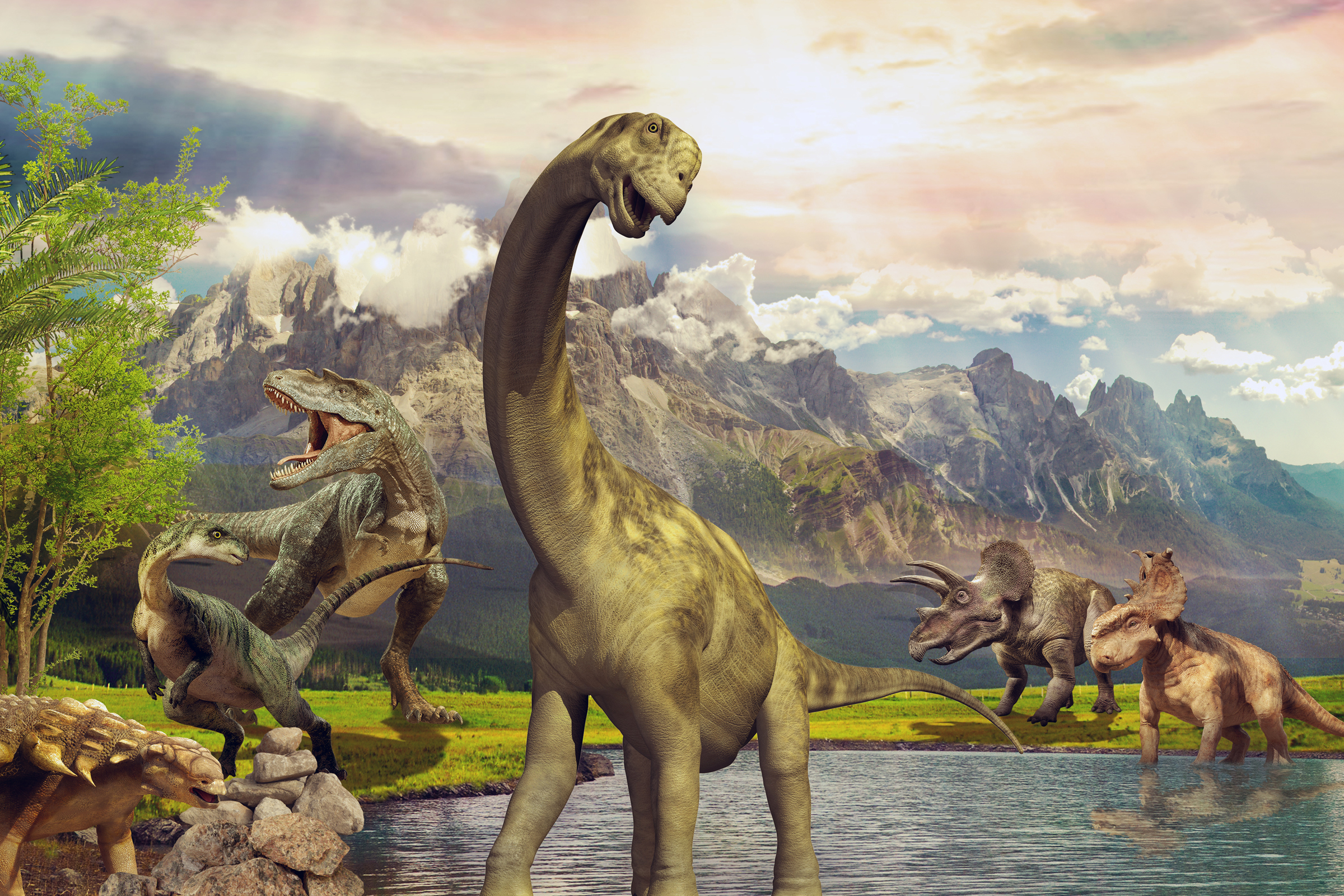 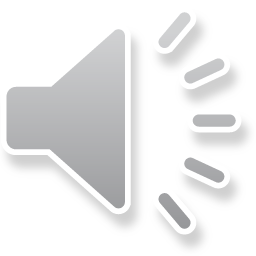 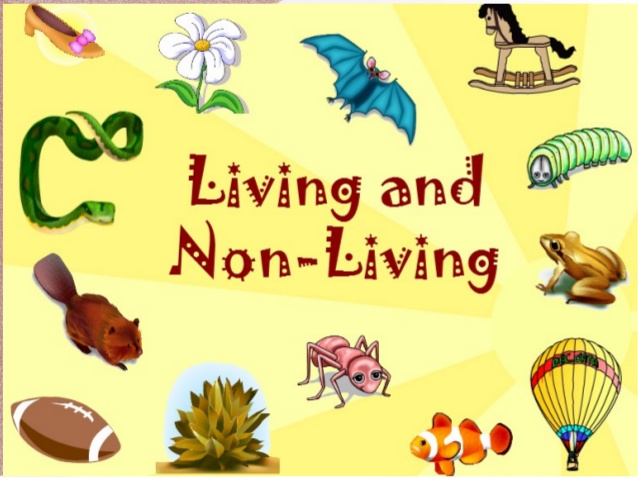 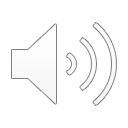 Drawing dinosaurs
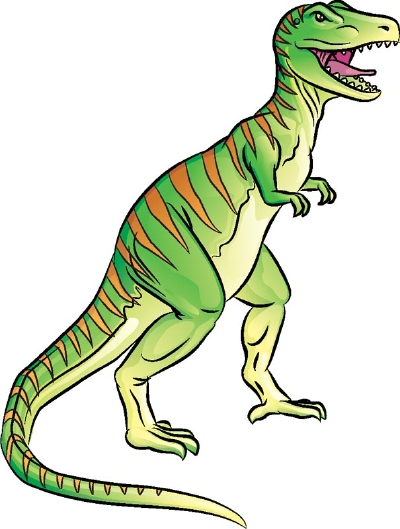 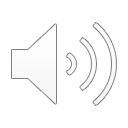 Fitness and health
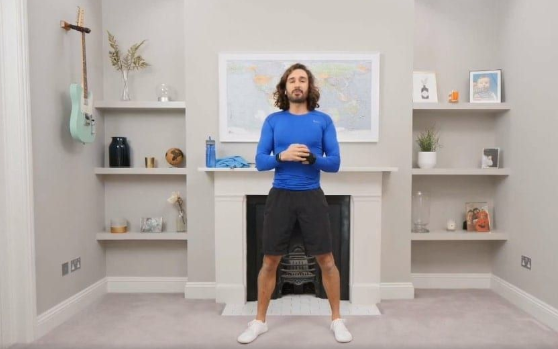 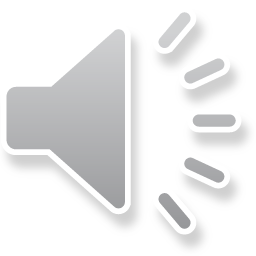